Italian 
UN SHP Business Seminar
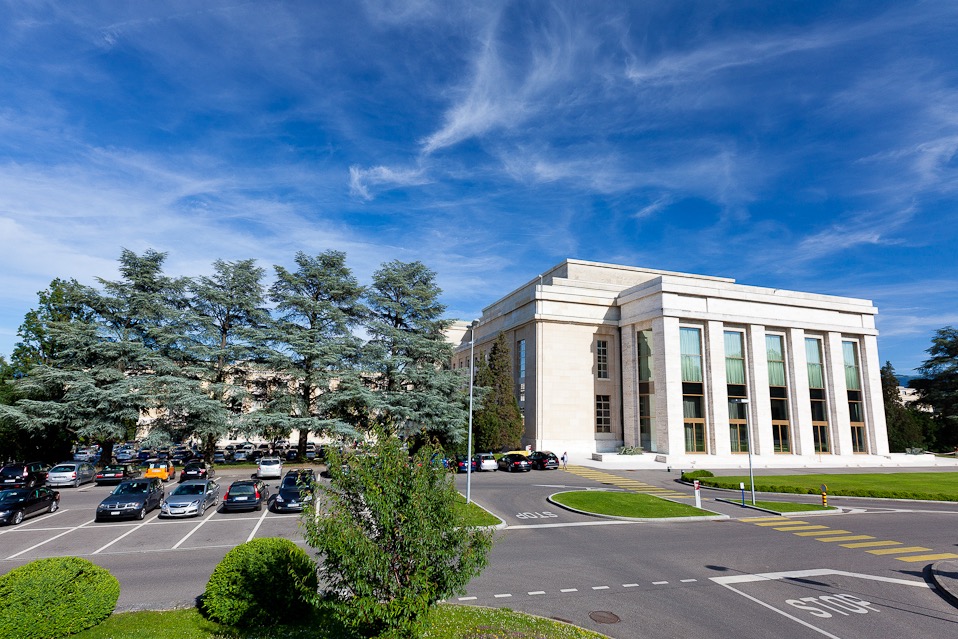 “Doing business with the United Nations and SHP Procurement Processes and Timelines”
Presentato da:  	Boi-Lan Nguyen 
			Lemoine 				SHP/UNOG
		   
Data: 			28 Giugno 2016
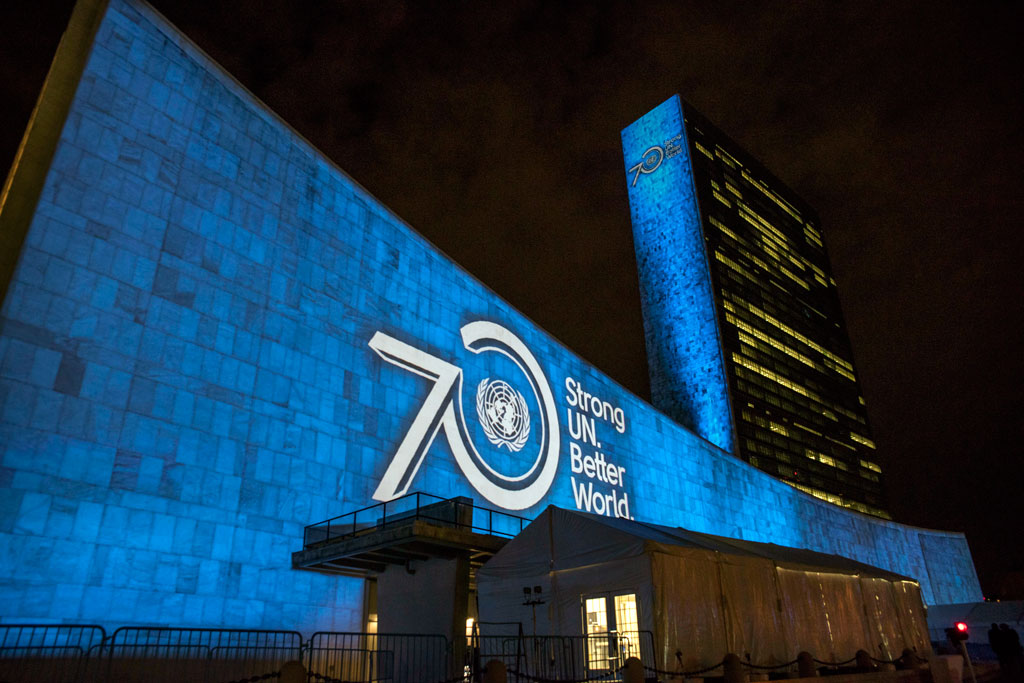 An overview of the United Nations
United Nations System
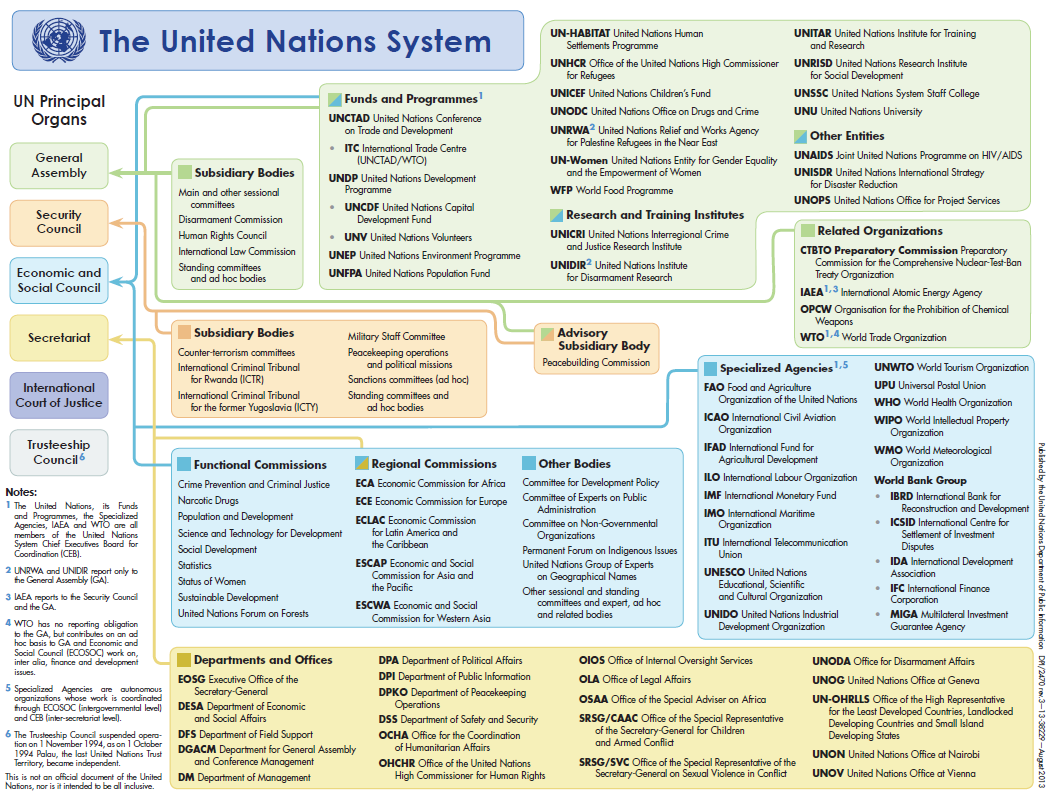 United Nations System
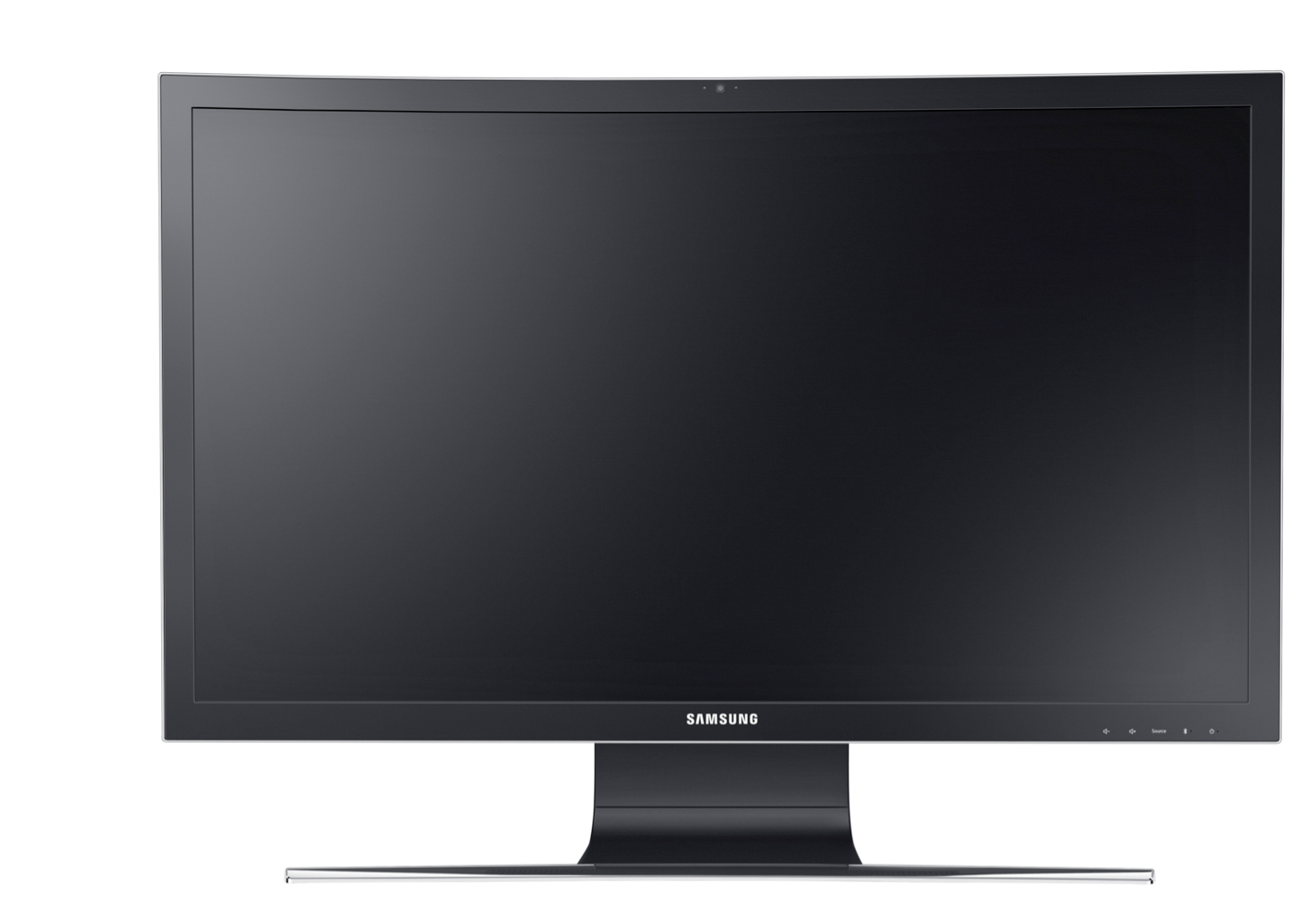 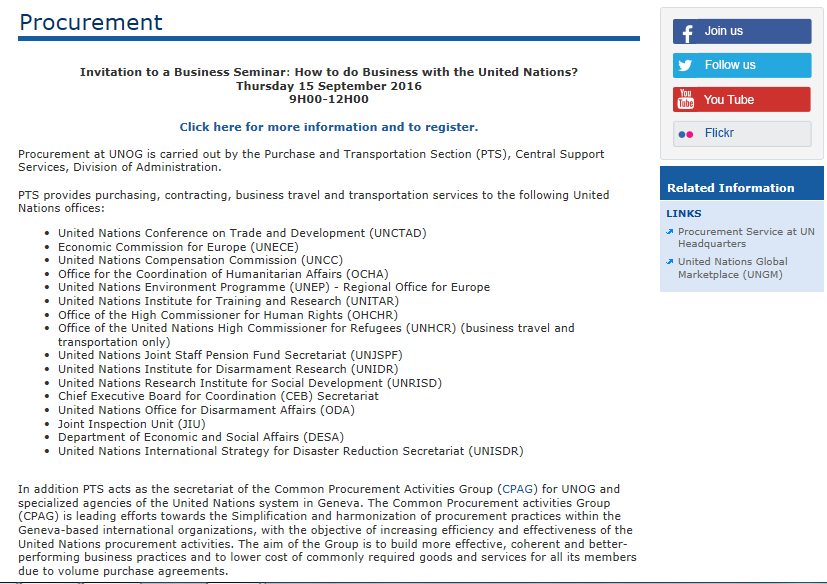 Business Seminar
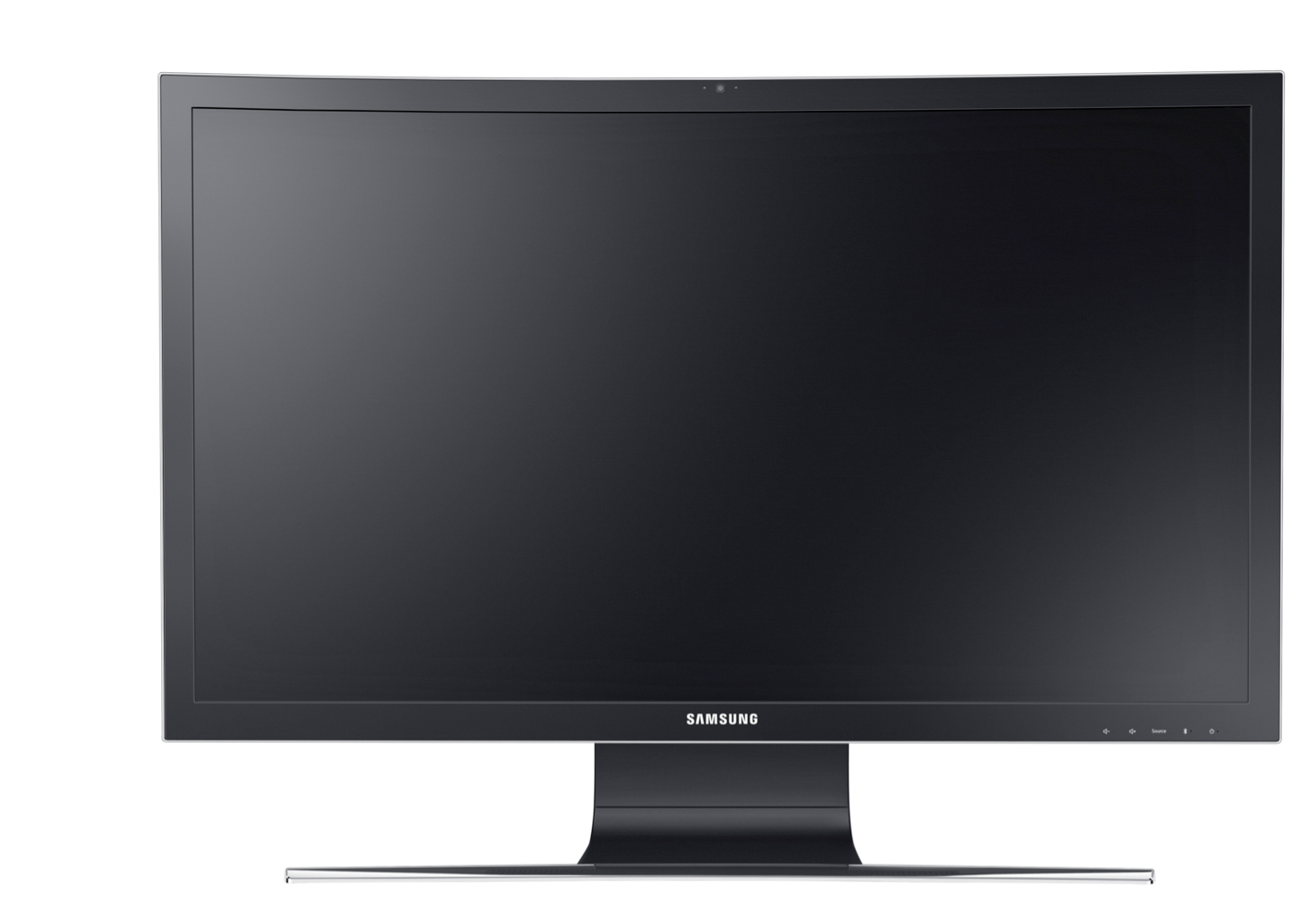 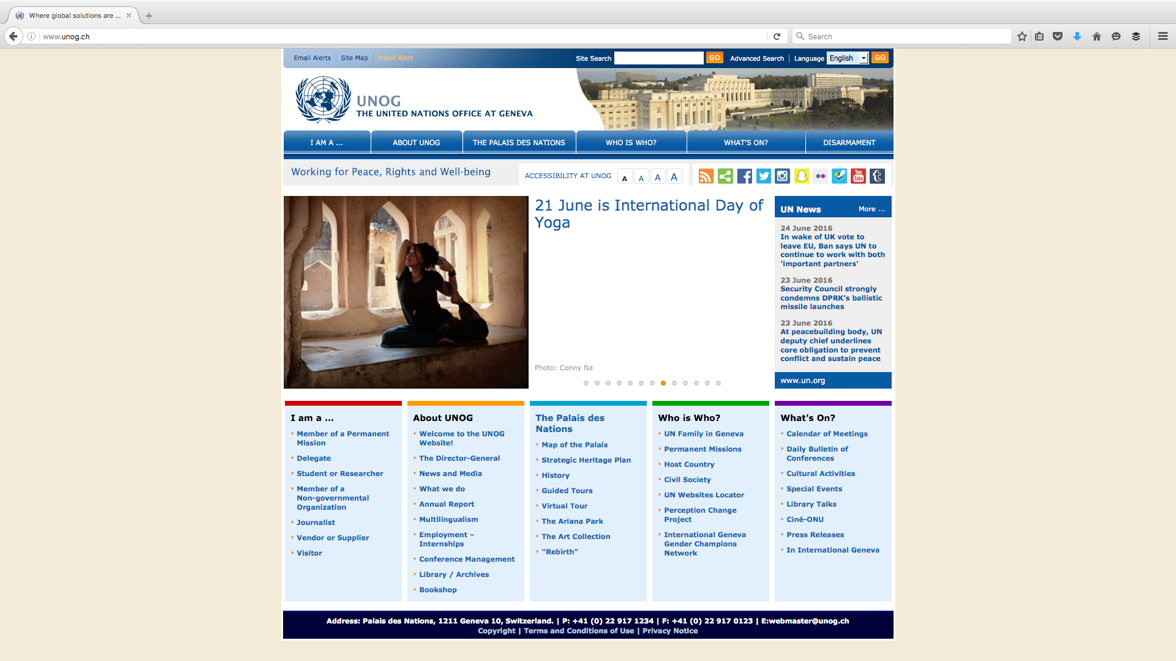 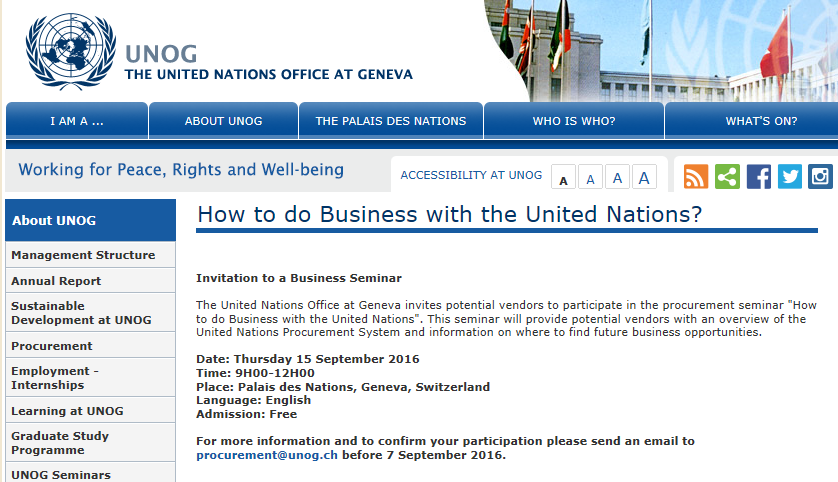 Upcoming Business Opportunities
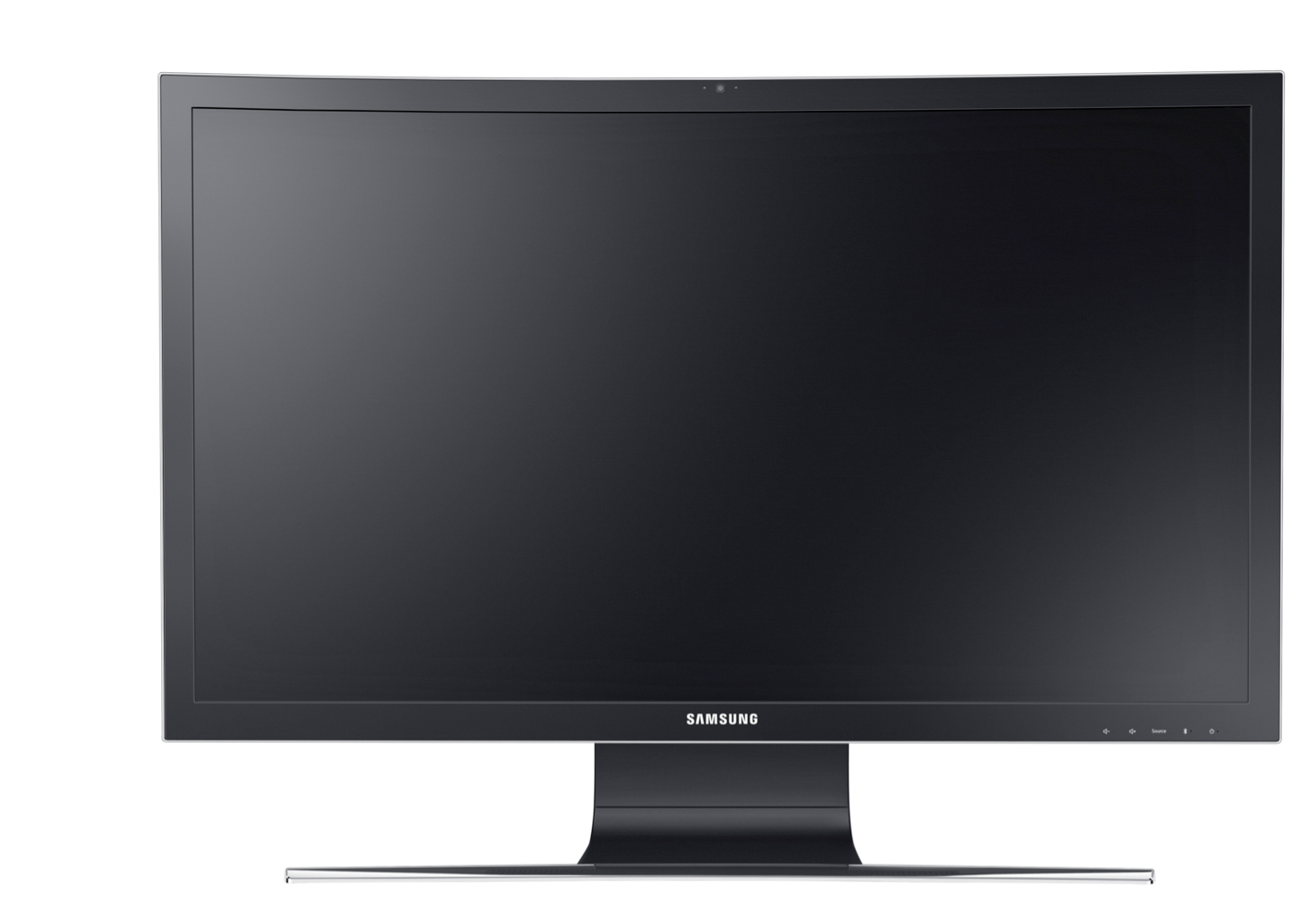 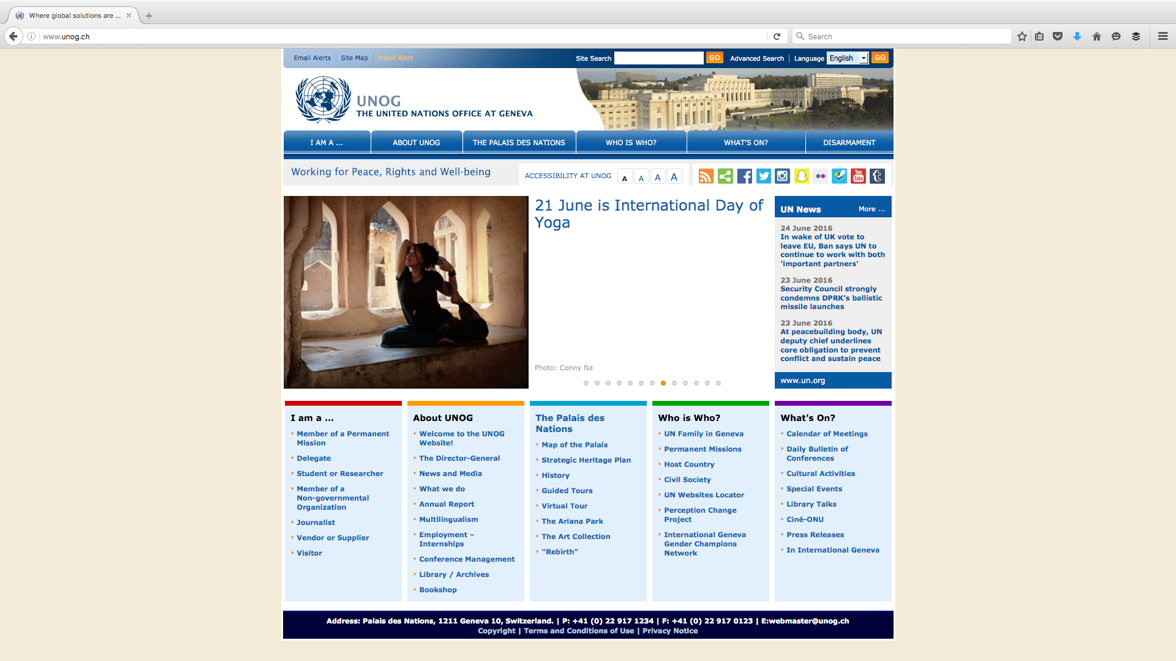 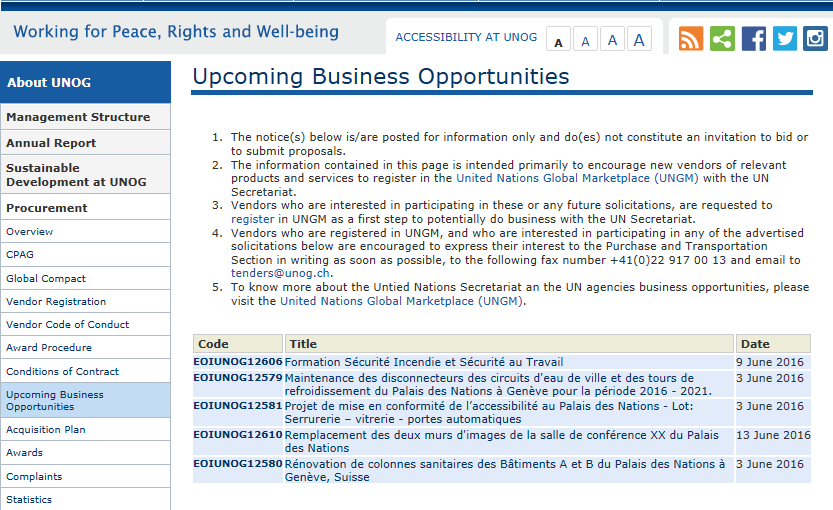 Madatory Registration at UNGM
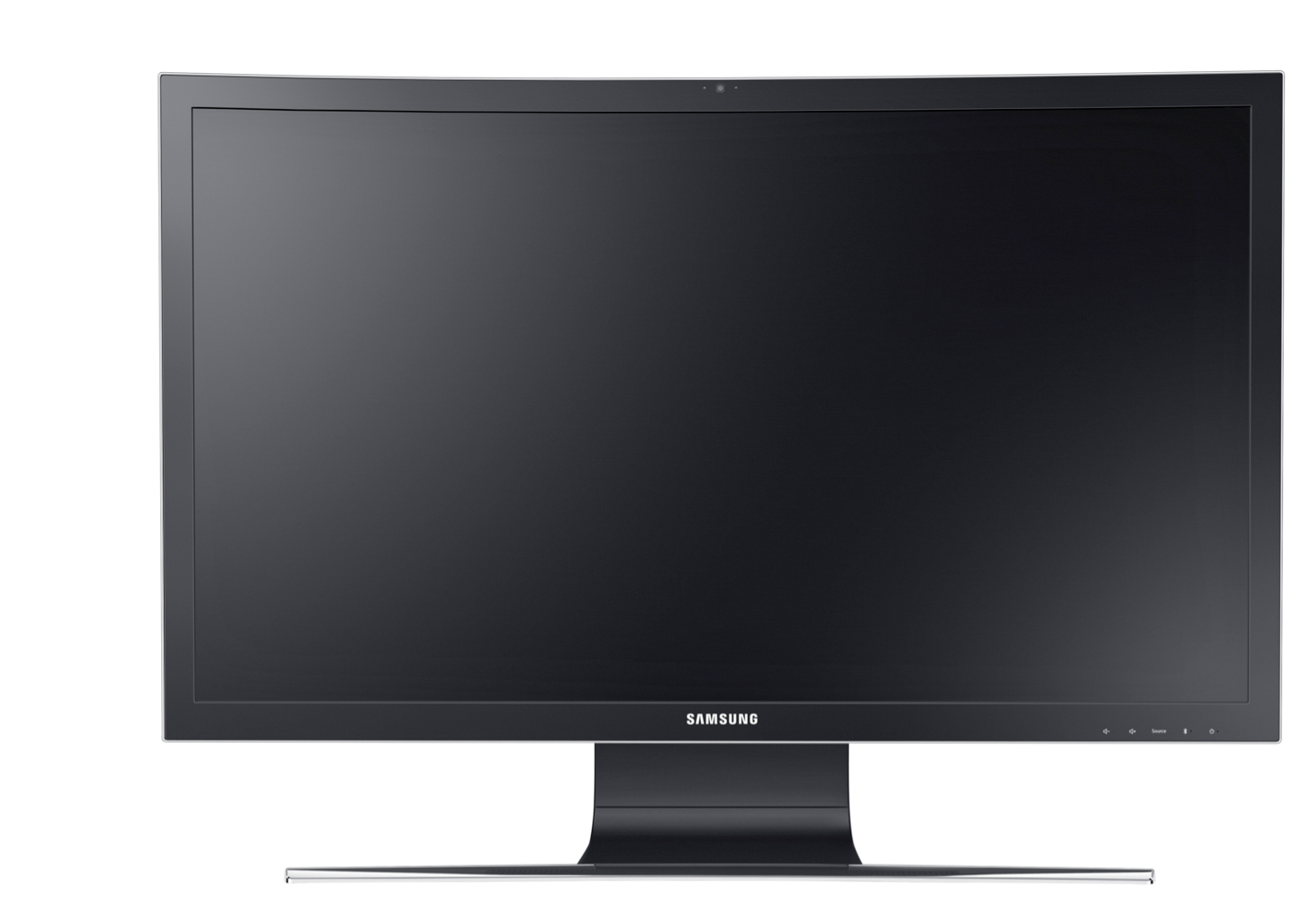 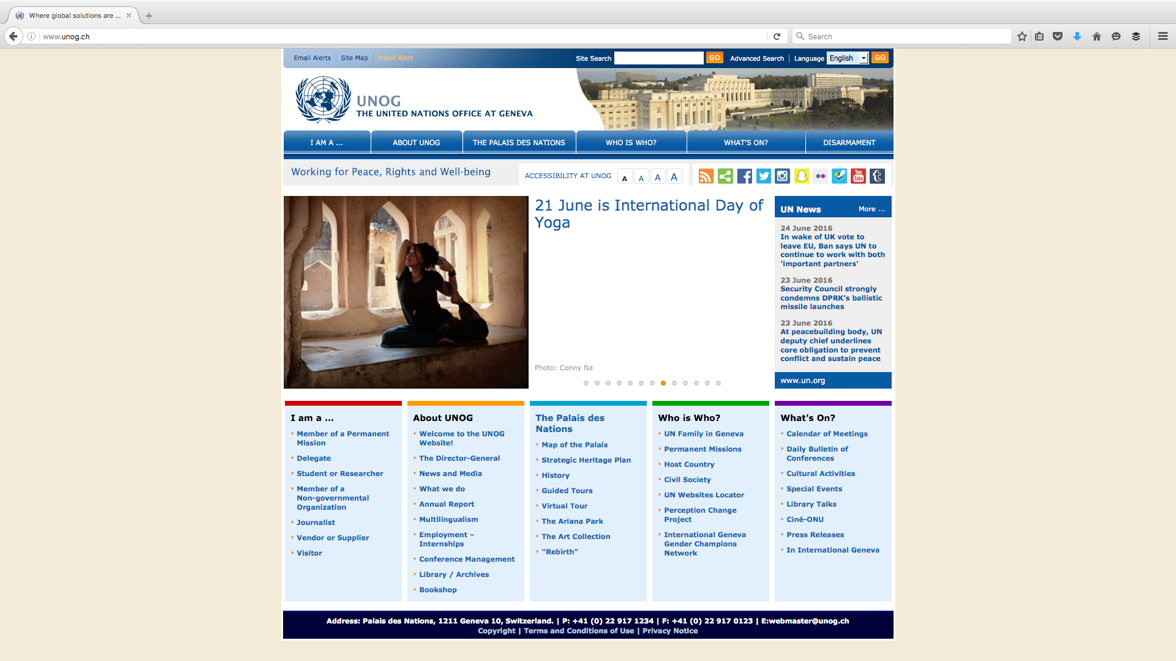 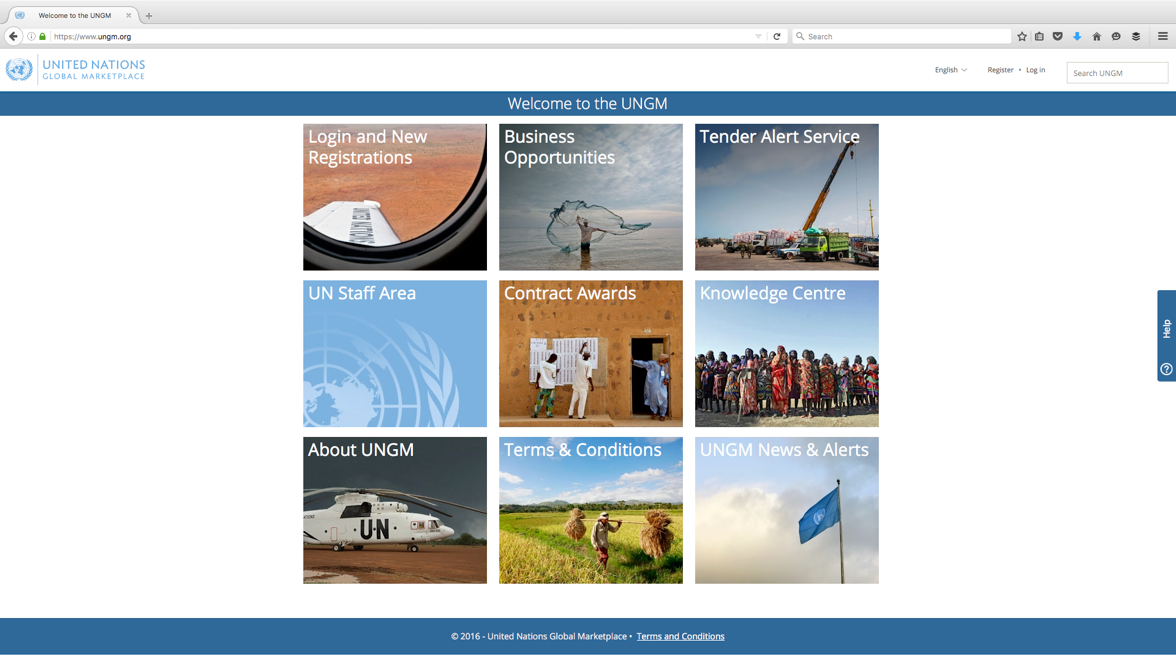 Register on-line at: www.ungm.org
UNGM functionalities
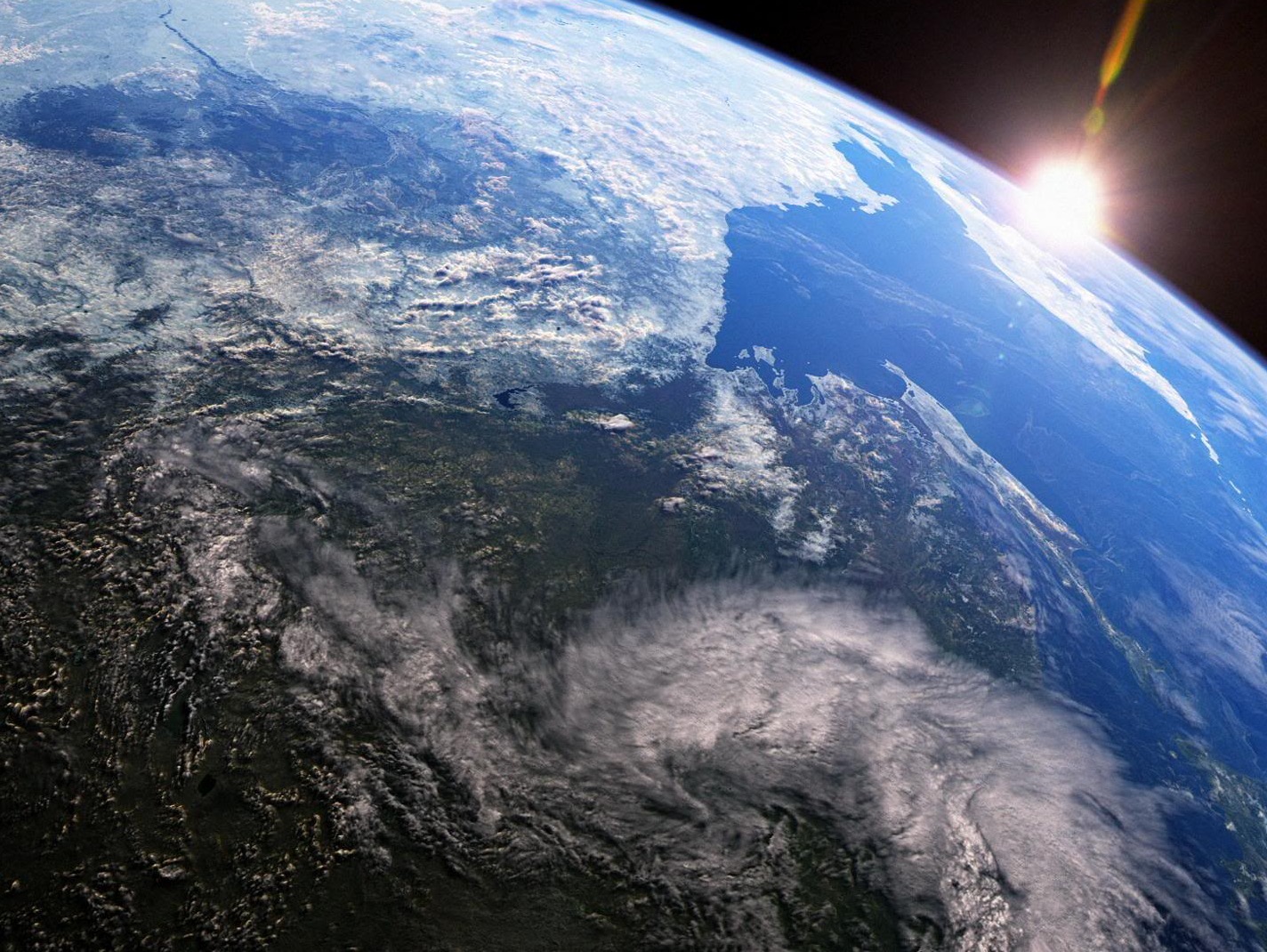 Keeping abreast of upcoming  business opportunities

Over 300 active notices at any one time
Published by over 40 UN organizations and entities
FREE access to procurement notices
FREE registration form online available in 3 languages
One of first steps in doing business with the UN
Becoming a requirement for more and more UN organizations in order to participate in tenders
ProcurementBasic Level
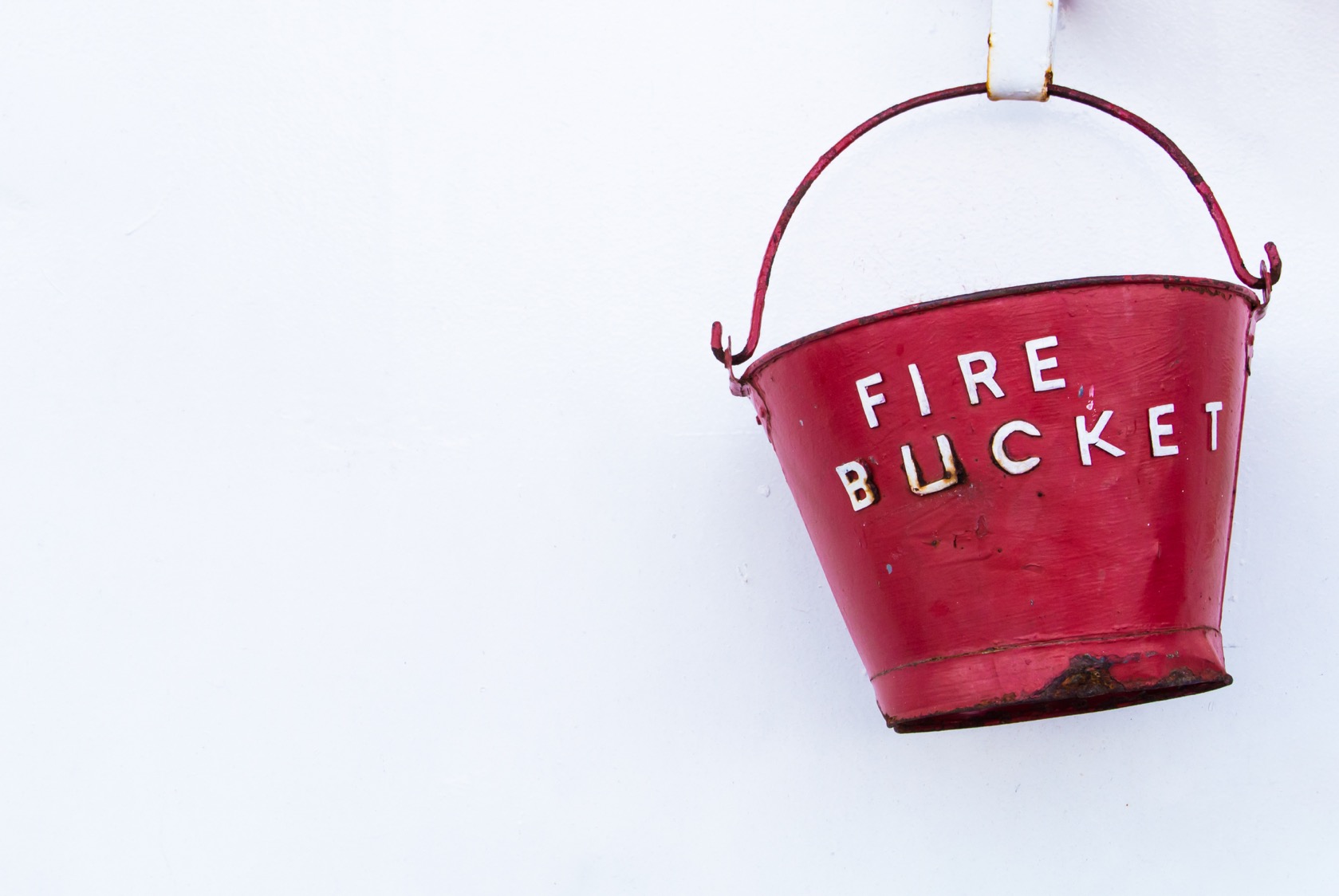 Contract value - up to  USD 40,000

Basic vendor information (name, address, etc.)
Pre-requisites for eligibility
Acceptance of UN Supplier Code of Conduct
Information on countries in which you do business
Classification of your goods and services
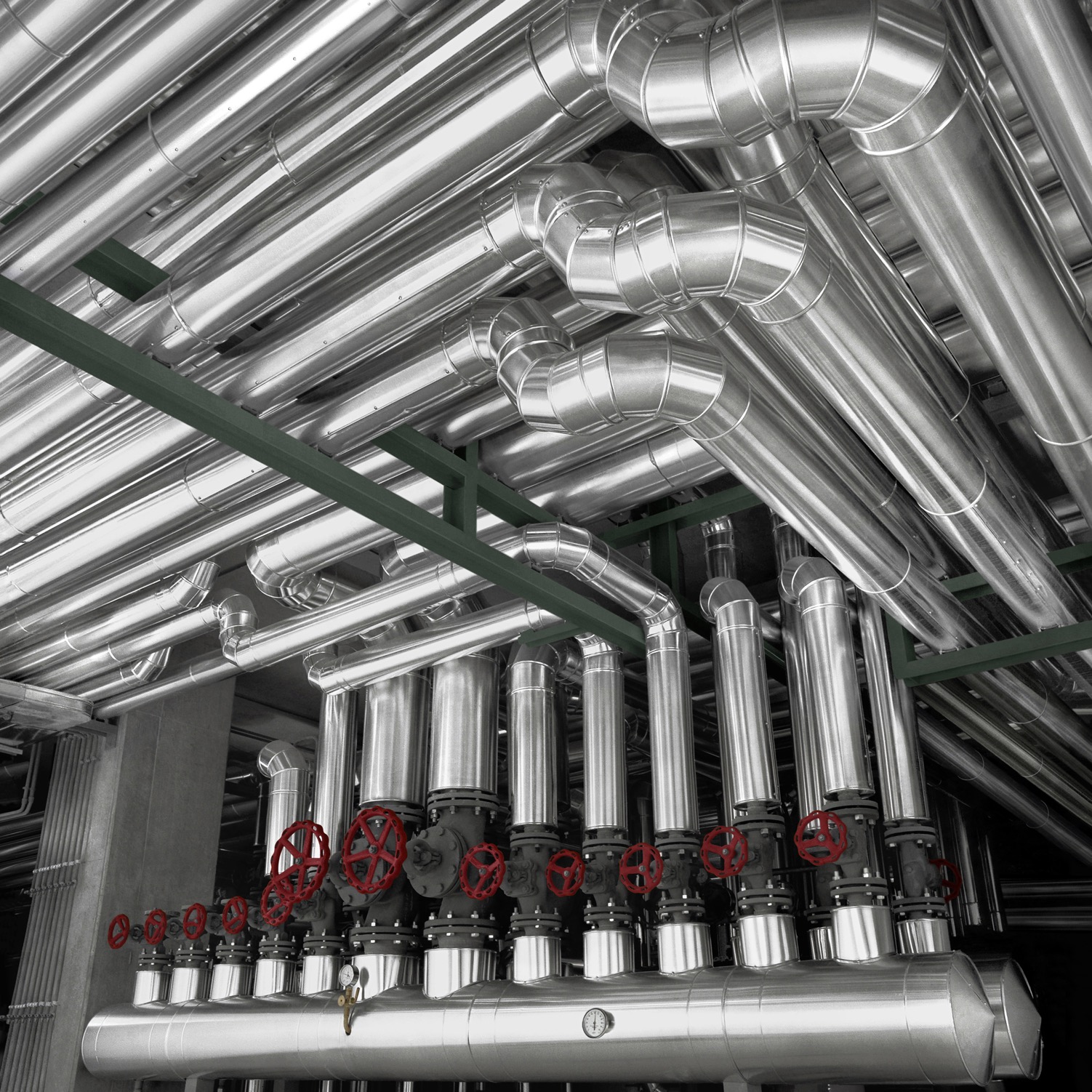 ProcurementLevel 1
Contract value < USD 500,000

In business for >3 years
Certificate of incorporation or equivalent document 
3 independent, non-affiliated references
Names of owner(s) and principals 
The names of intermediaries, agents and/or consultants
[Speaker Notes: Contract value < USD 500,000 
							

In business for a min. of 3 years;
Current certificate of incorporation or equivalent document verifying legal status/capacity;
Details and email addresses of at least 3 independent, non-affiliated references;
Names of owner(s) and principals (including parent company, subsidiaries/affiliates, CEO/Managing Director, and those with controlling interests, if applicable).
The names of intermediaries, agents and/or consultants, (if any) used in relation to United Nations contracts or bids/proposals.]
ProcurementLevel 2
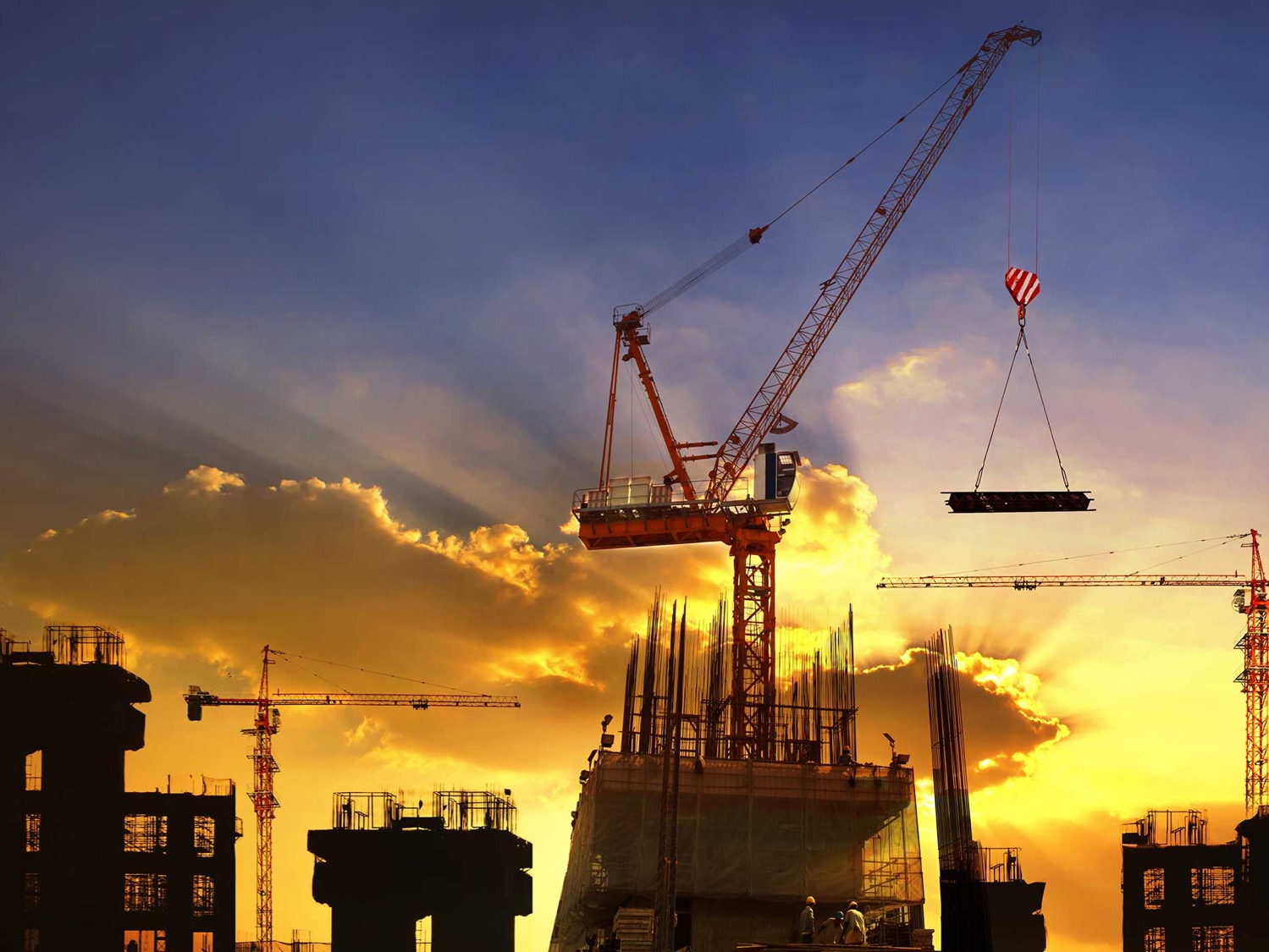 Contract value > USD 500,000

Reference letters from three independent, non-affiliated clients/companies
Income Statements and Balance Sheet  (audited/certified financial statements or equivalent) for the last three years 
Completed Basic and Level 1 registration.
Registration level visible in UNGM (email alert).

If not sure send an email to the contact in UNGM or UNOG Procurement
[Speaker Notes: Contract value < USD 500,000 
							

In business for a min. of 3 years;
Current certificate of incorporation or equivalent document verifying legal status/capacity;
Details and email addresses of at least 3 independent, non-affiliated references;
Names of owner(s) and principals (including parent company, subsidiaries/affiliates, CEO/Managing Director, and those with controlling interests, if applicable).
The names of intermediaries, agents and/or consultants, (if any) used in relation to United Nations contracts or bids/proposals.]
UNGM Tender Alert Service
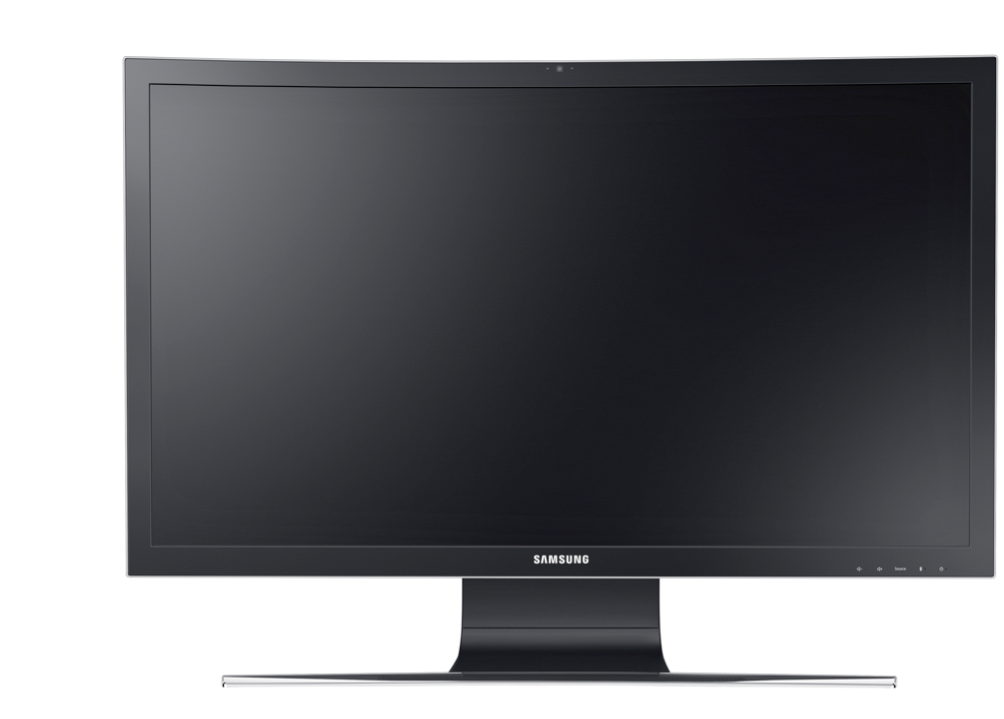 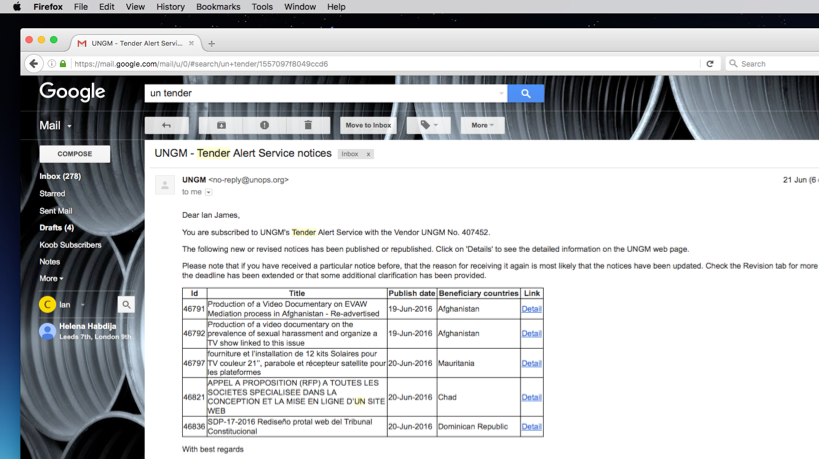 Online and easy subscription to the Tender Alert Service on www.ungm.org
Receive relevant business opportunities
Automatic e-mail alerts
UNGM Interactive Guide
[Speaker Notes: Online and easy subscription to the Tender Alert Service on www.ungm.org

Receive relevant business opportunities

Automatic e-mail tender alerts

UNGM Interactive Guide available to guide potential suppliers to subscribe to this valuable service.]
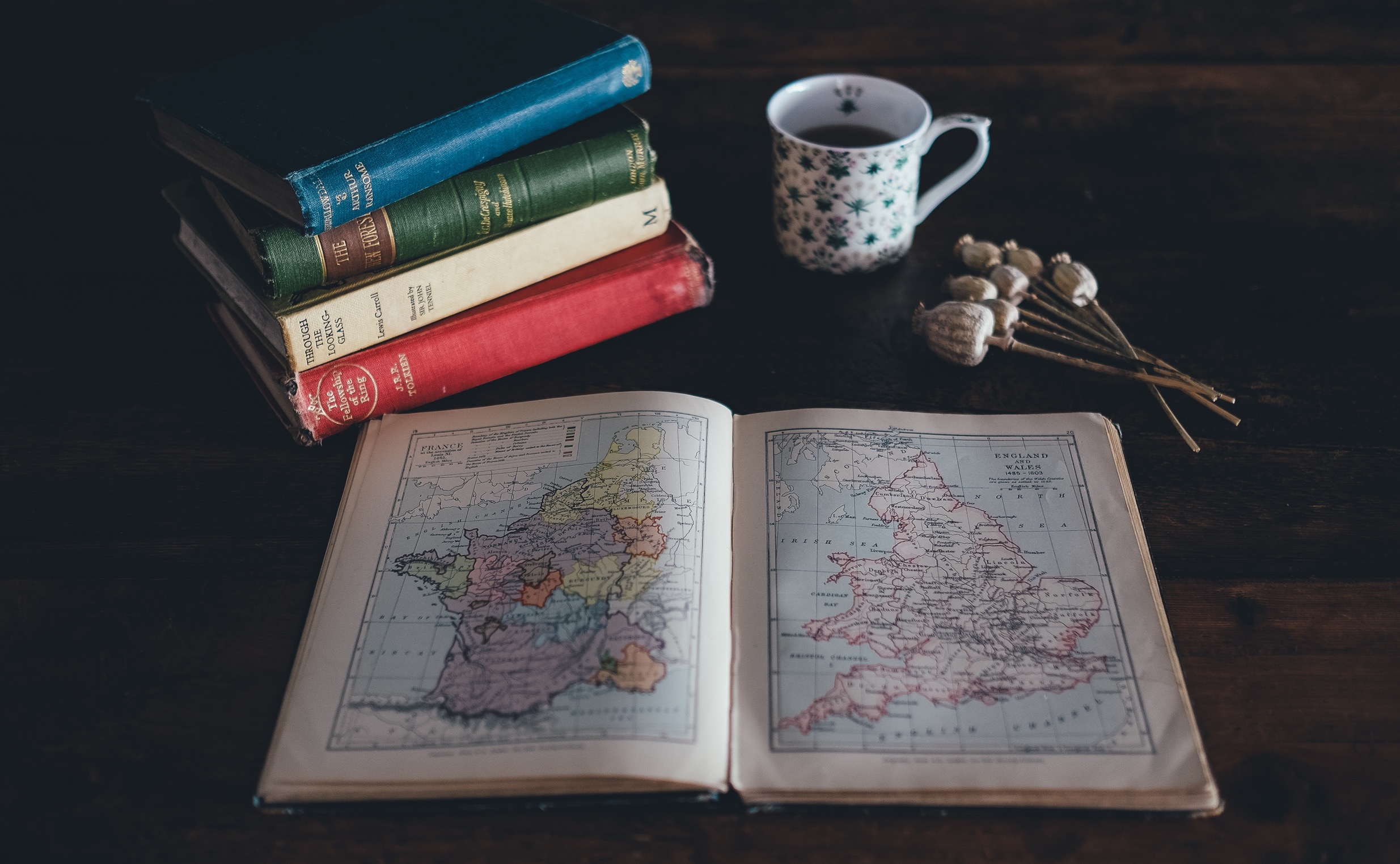 Useful tips for UNGM registration
In order to do business with UNOG, select UN Secretariat

Translation (English or French) of certificate of incorporation
Financials audited/ established by 3rd party
Provide a GENERIC email address(es)


For any queries please contact: procurement@unog.ch
[Speaker Notes: In order to do business with UNOG, select UN Secretariat;

Official translation (English or French) of the certificate of incorporation;

Financials audited/established by 3rd party;

Provide a GENERIC email address(es)


For any queries please contact: procurement@unog.ch]
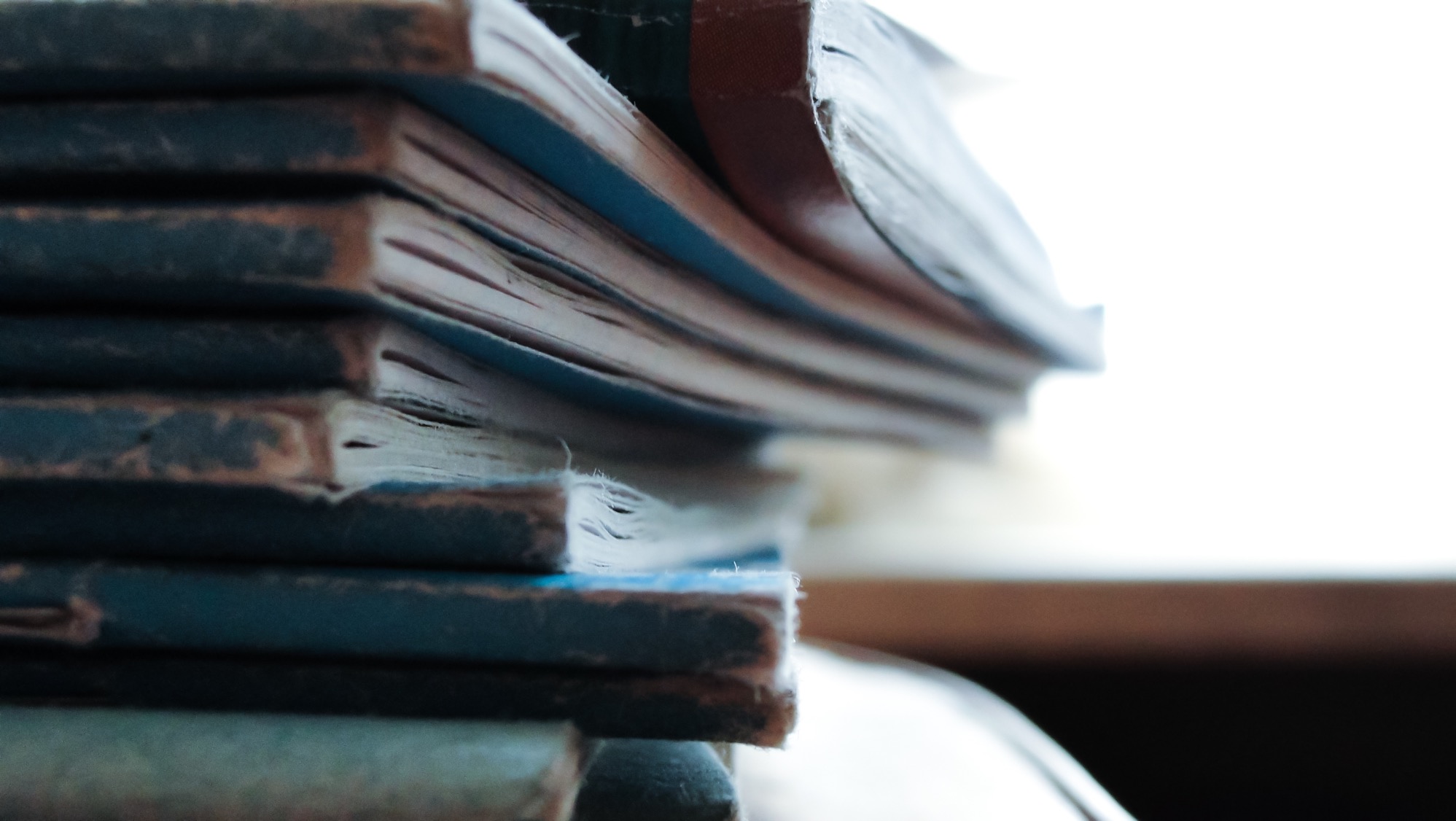 Types of Solicitations
REOI Request for Expression Of Interest
RFQ          $4k < $40kRequest For Quotation  Award to lowest priced technically compliant offer 

ITB           $40k -> +Invitation to Bid Award to the lowest priced technically compliant offer 

RFP          $40k -> +Request For Proposal Award to most responsive Best Value for Money
[Speaker Notes: In order to do business with UNOG, select UN Secretariat;

Official translation (English or French) of the certificate of incorporation;

Financials audited/established by 3rd party;

Provide a GENERIC email address(es)


For any queries please contact: procurement@unog.ch]
Typical Tender Process Stages
[Speaker Notes: In order to do business with UNOG, select UN Secretariat;

Official translation (English or French) of the certificate of incorporation;

Financials audited/established by 3rd party;

Provide a GENERIC email address(es)


For any queries please contact: procurement@unog.ch]
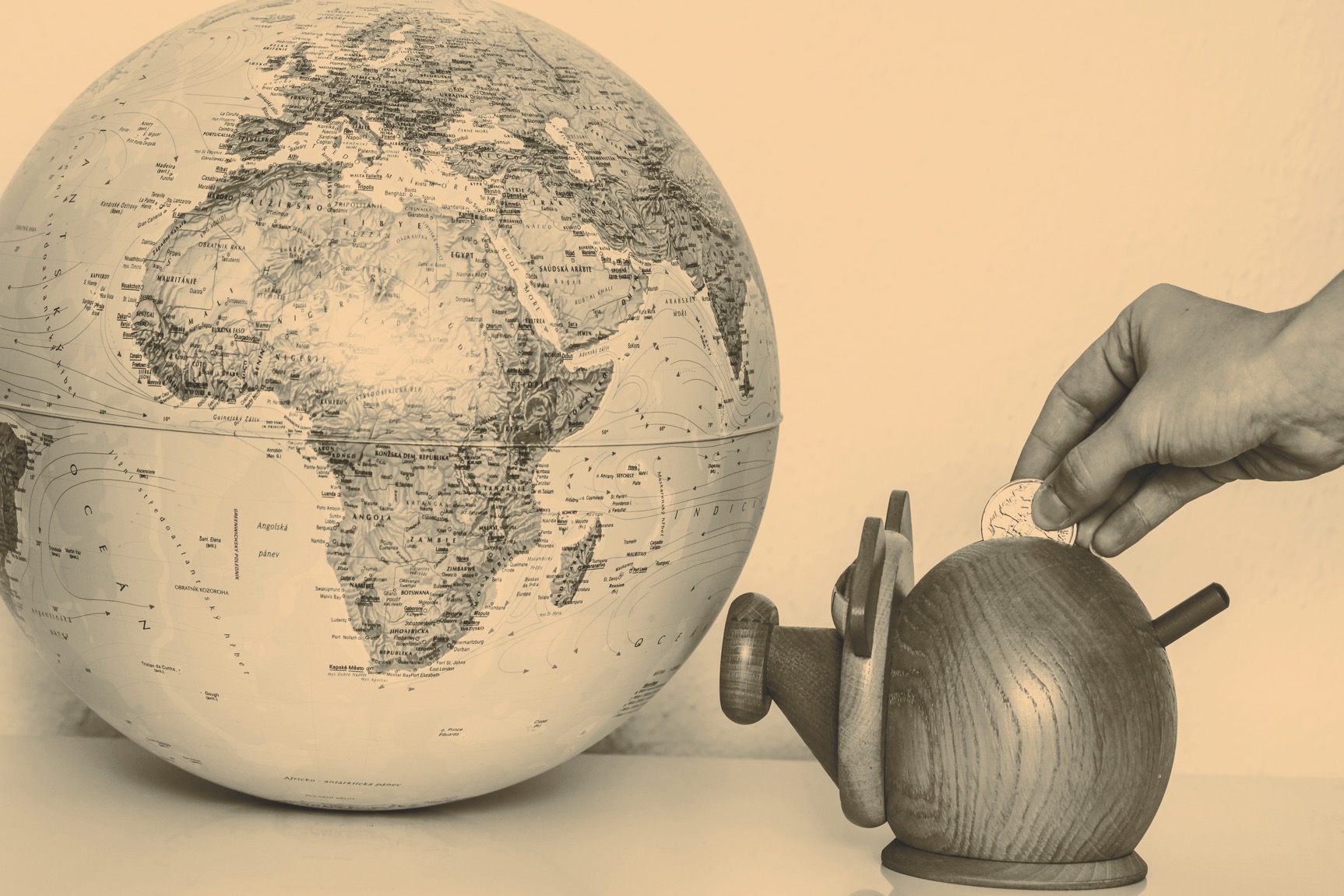 Request for Proposals (RFP)
Formal solicitation with est. value > USD 500,000
Goods / Services medium to high complexity
Evaluation of proposals based on both Mandatory Requirements and Scoring methodology (Best Value for Money)
Contract awarded on ‘Best Value for Money’ basis to the bidder submitting the most economically advantageous bid
[Speaker Notes: Formal solicitation with est. value > USD 500,000
Goods / Services with medium to high complexity
Evaluation of proposals based on both Mandatory Requirements and Scoring methodology (Best Value for Money)
 Contract awarded on «Best Value for Money» basis to the bidder submitting the most economically advantageous bid]
Request for Proposals (RFP)
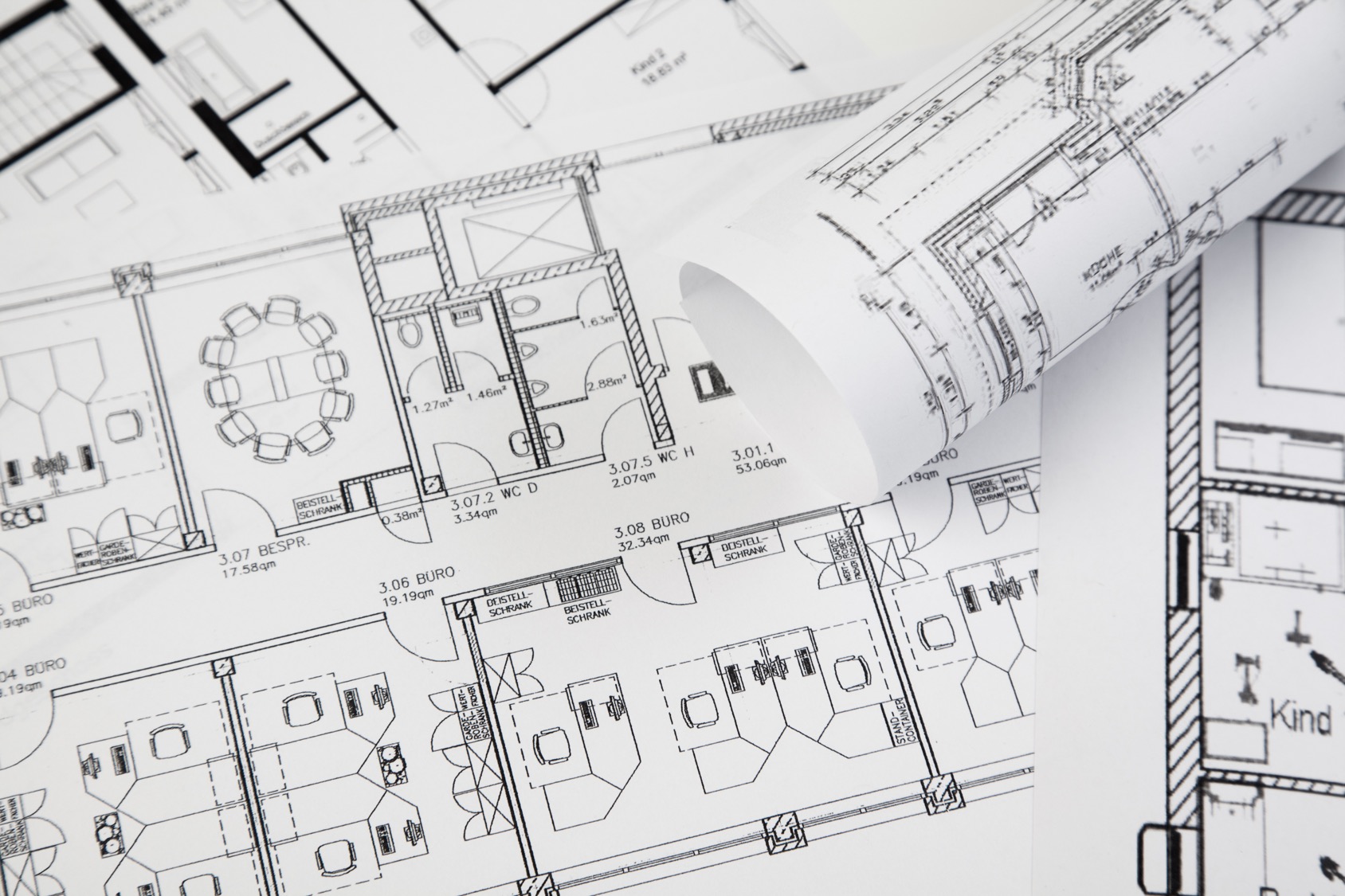 Cover Letter 
Technical specifications & Annexes (drawings and calculations)
Special Instructions
Evaluation questionnaire
Calculation sheets
UN General Conditions of Contract
UN Form of Contract
Acknowledgement Letter

Language:  English
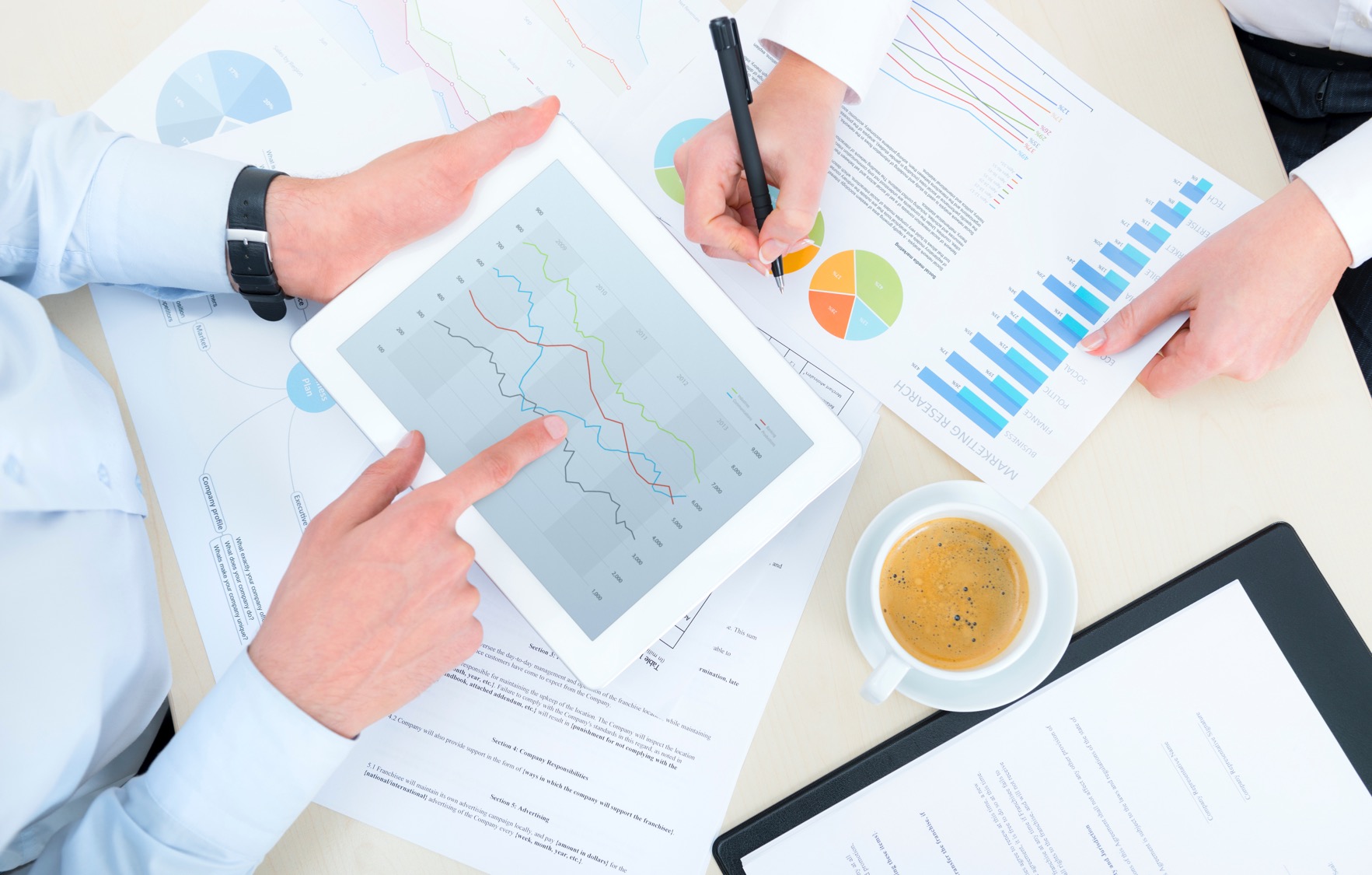 How to prepare your proposal
Read the tender documents carefully and ask questions, as necessary;
Respond to ALL questions
Provide all documents requested
Separate commercial from technical documents 
Do not wait until the last minute
[Speaker Notes: Read the tender documents carefully and ask questions, as necessary;

Respond to all questions asked. If you do not provide information, it cannot be scored;

Provide all documents requested;

Separate commercial from technical documents; 

Send your offer in good time. Do not wait until the last minute;]
UNOG E-tendering
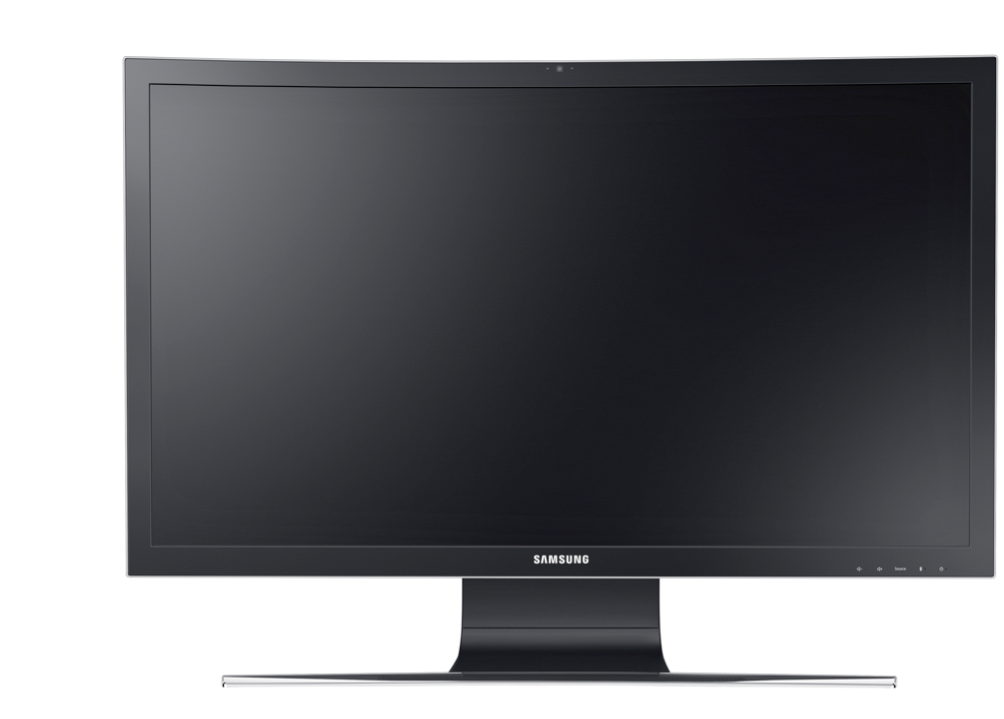 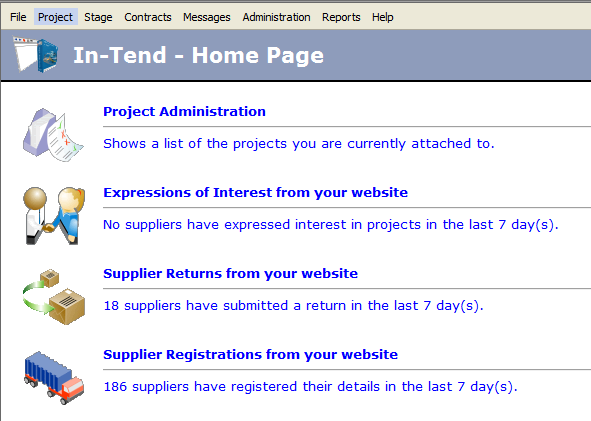 RFP Documents
Issuance of RFP
Clarifications
Submission of proposals
Integrated with UNGM
Used by many Organizations
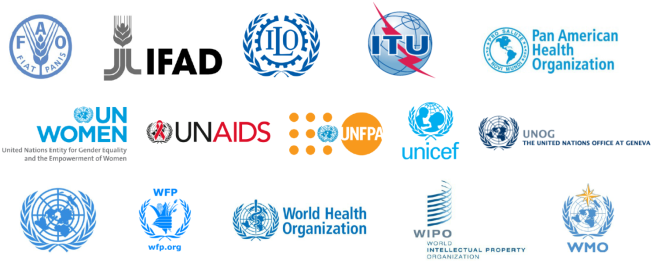 SHP Contract awards and Ongoing Procurement
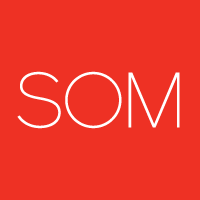 Contracts in the range between 10m to 100m CHF
 
Architectural & Design Services – Awarded to SOM / Burckhard + Partners
Project Management Services – Awarded to Hill International
Risk Management Services awarded  to MACE
Technical Services Consultant – Bid - Under Evaluation
Legal Services – Bids under evaluation
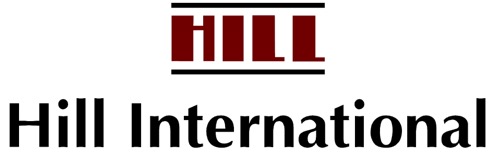 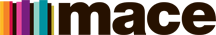 UNOG E-tendering
Contracts below 10m CHF
 
Civil and Structural Engineering Services awarded  to PRAS TECNICA
Hazardous Materials Intrusive Survey awardedto BMG
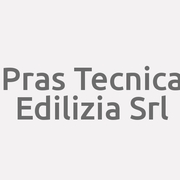 RFP Documents
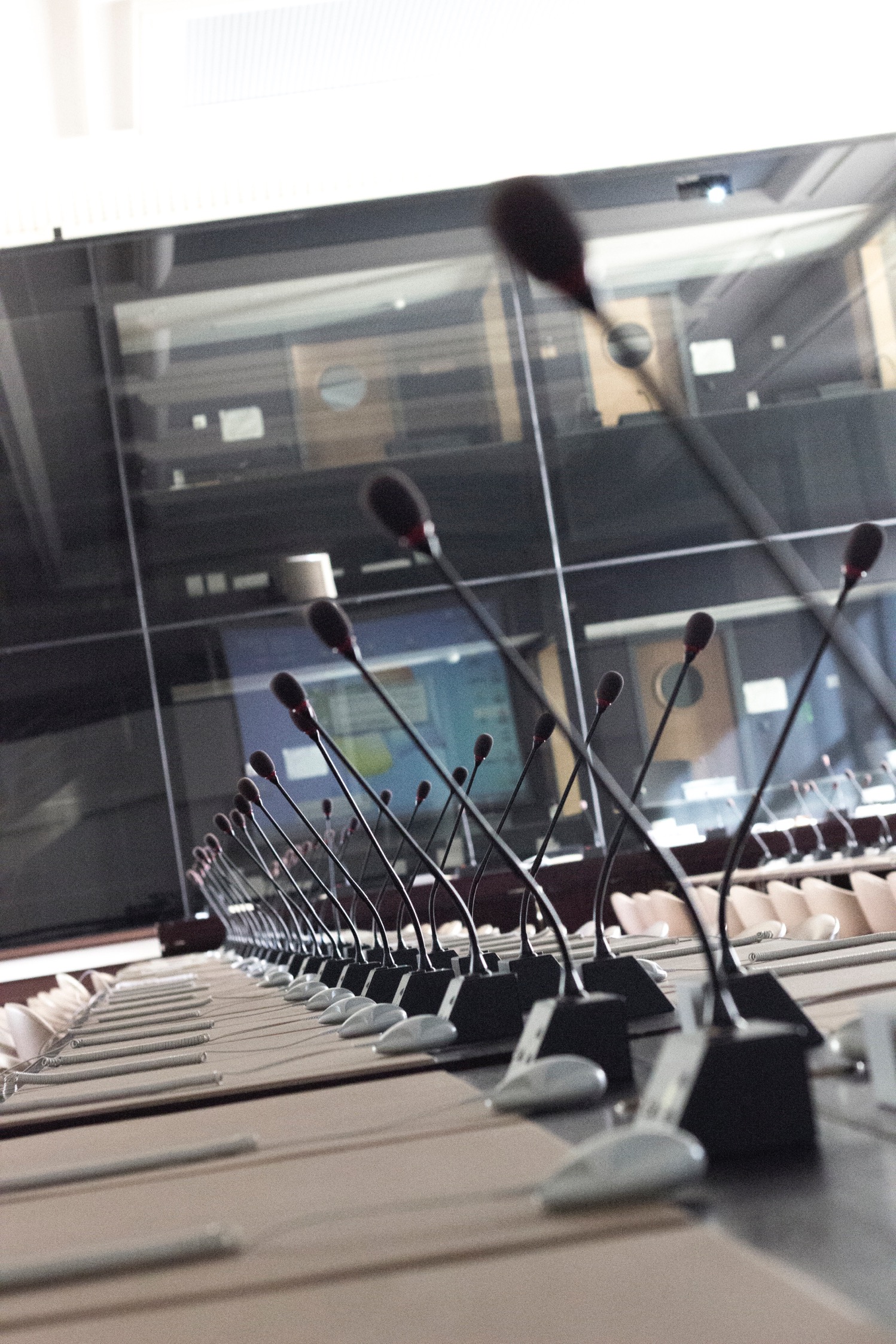 SHP Currently Anticipated Procurement Opportunities
Contracts with estimated value below 10m CHF 

Enabling Works Construction Contract 
Audio Visual / Conference / Congress / Interpretation Equipment
New Furniture (offices/collaboration)
New Furniture(conference/specialist)
Move / Relocation Contract
Artwork specialist (move/protect/preservation /restoration)
Project Related Insurances

The possible procurements identified are intended indicative only
[Speaker Notes: Contracts with estimated value below 10m CHF 

Enabling Works Construction Contract (earthworks and construction site establishment)
Audio Visual / Conference / Congress / Interpretation Equipment
New Furniture (offices and collaboration spaces)
New Furniture (conference rooms and specialist areas)
Move / Relocation Contract
Artwork specialist (move / protect / preservation / restoration)
Project Related Insurances

The possible procurements identified are intended indicative only]
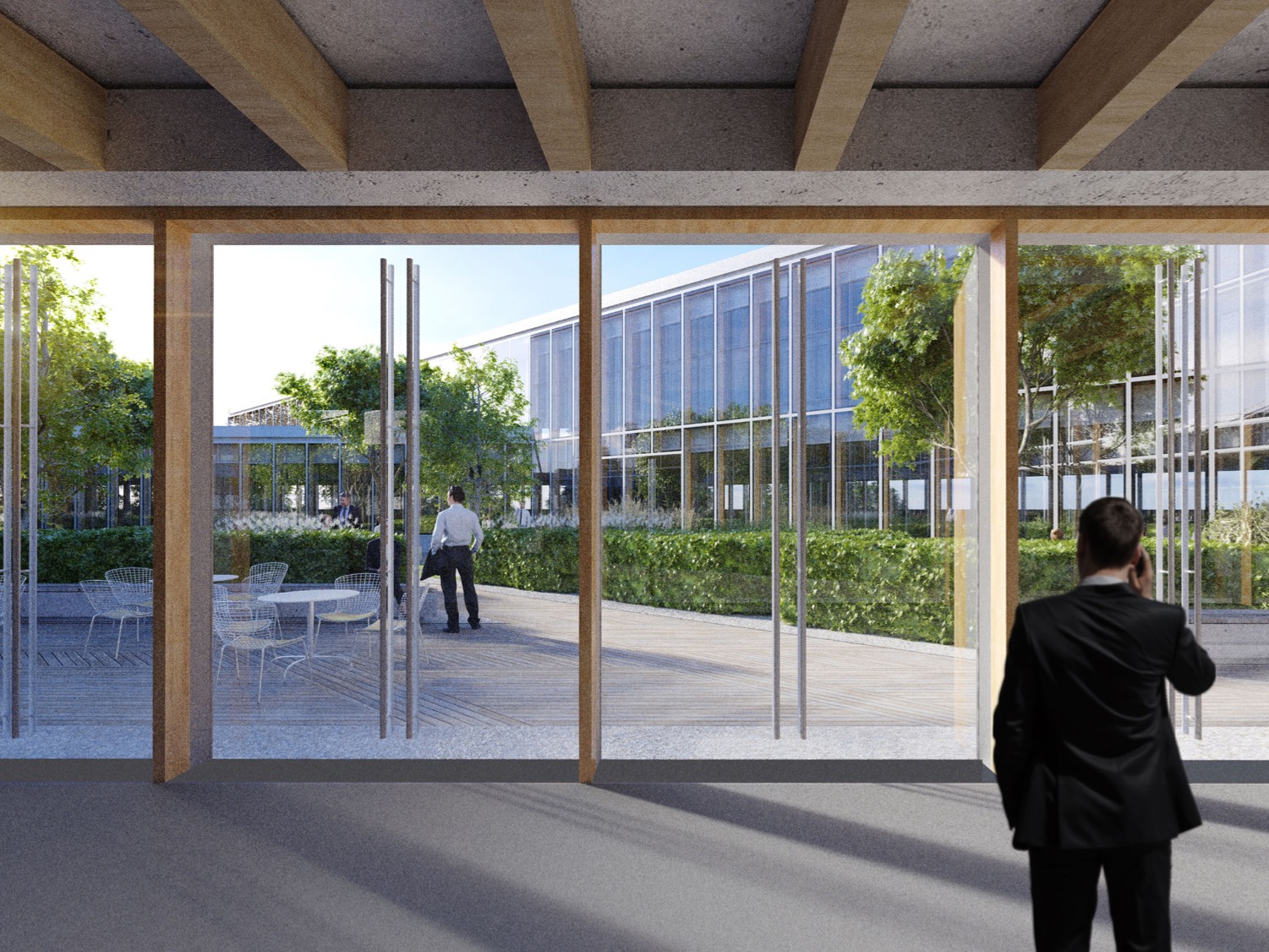 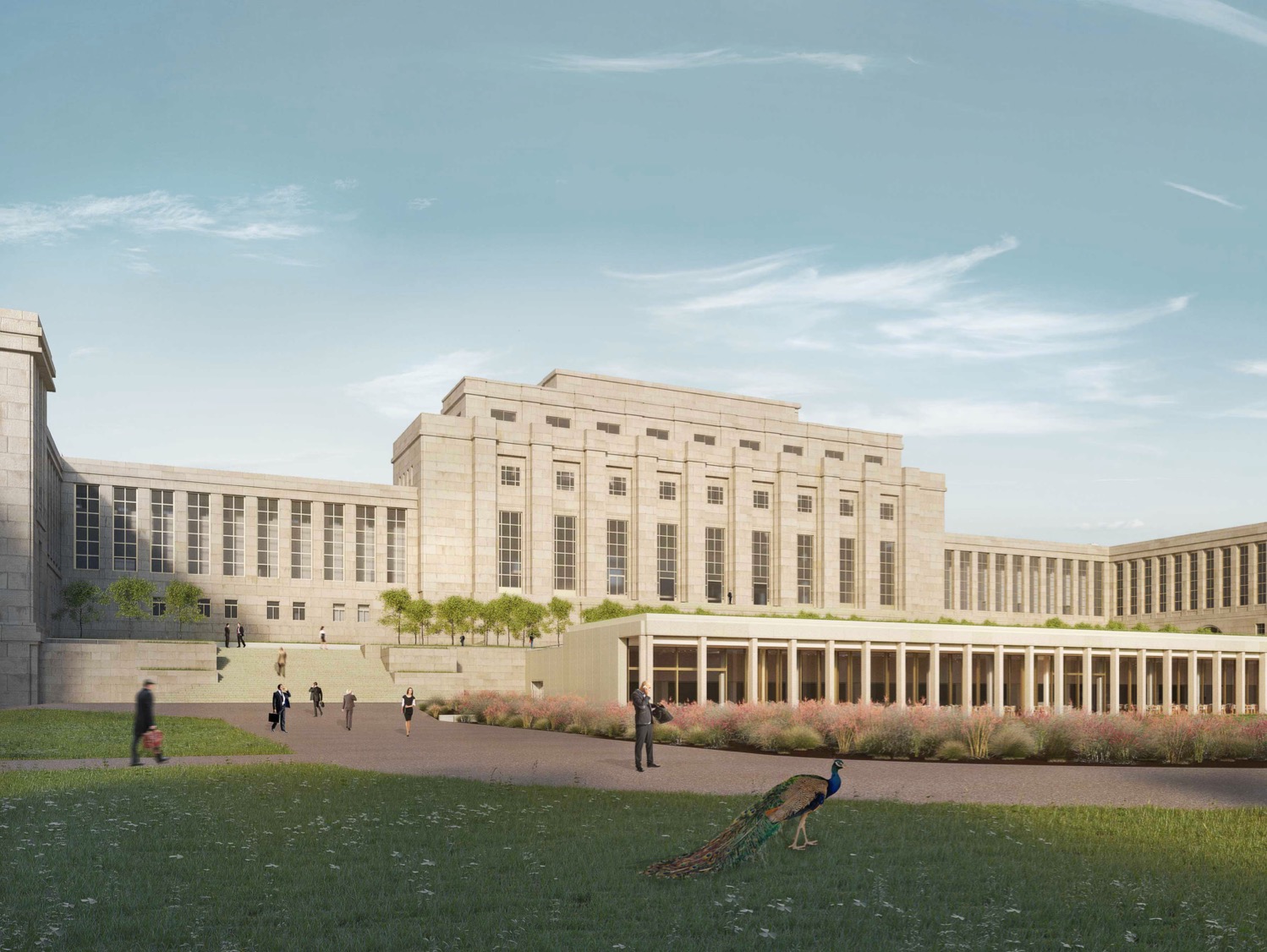 Next Steps
New Building 
EOI – March/June 16
RFP – June/November 16
Submission – Aug/16 /Jan 17
Contract Award – Jan /May 17
Start on Site – Jan/ June 17
Complete – Jun 16/ 2019 

Renovation Existing Buildings
EOI – May 2017
RFP – Oct  2017
Submission–  Jan 2018
Contract Award – Sep  2018
Start on Site – Oct 2018 
Complete – 2023
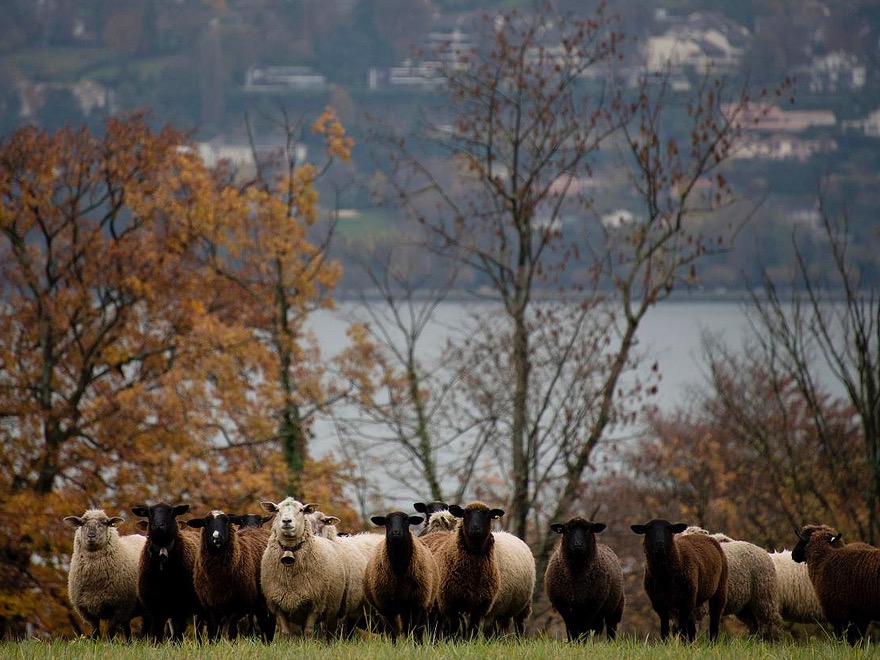 Key Dates - Enabling Works for the New Building
March 2016 Expression of Interest (EOI) 
End- June 2016 Request for Proposal (RFP) 
Mid- Aug 2016 Submission of Bids
Aug to Sep 2016 - Technical  & Commercial Evaluation
Oct to Nov 2016 – Approvals
Nov 2016 Notifications 
Nov - Dec 2016 - Contract Discussions
Jan 2017 – Signature
Jan 2017 – Works on Site
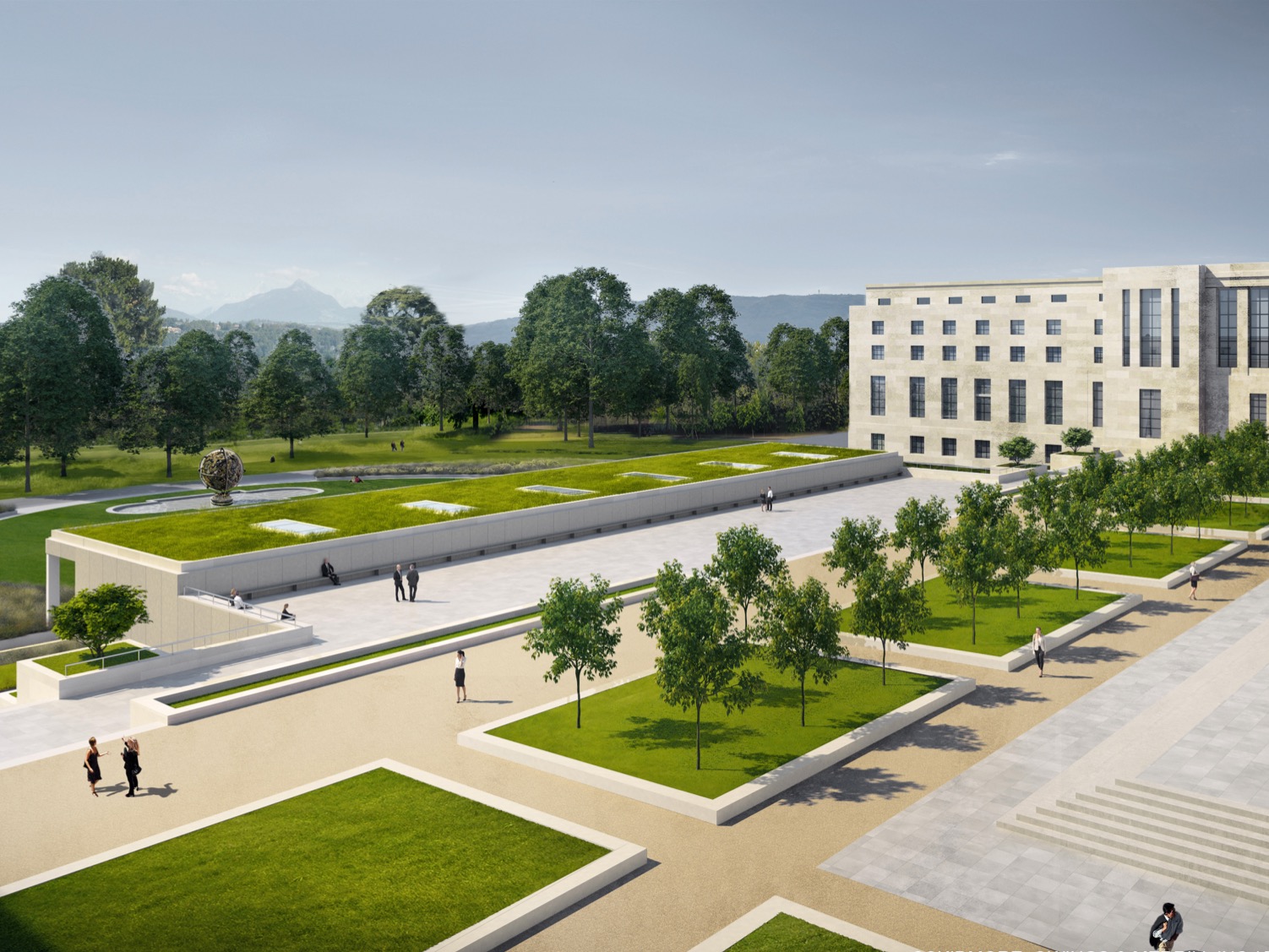 Key Dates -Construction Works New Building
Jul 2016 - Expression of Interest (EOI)  with Pre-Qualification
Oct 2016 - Request for Proposal (RFP) 
Mid- Jan 2017 - Submission of Bids
Mid-Jan to mid-Mar 2017 - Technical & Commercial Evaluation
Mid-Mar to mid-Apr 2017 – Approvals
Mid-Apr 2017 - Notifications 
Apr  - May 2017 - Contract Discussions
Jun 2017 - Signature
Jun 2017 - Works on Site
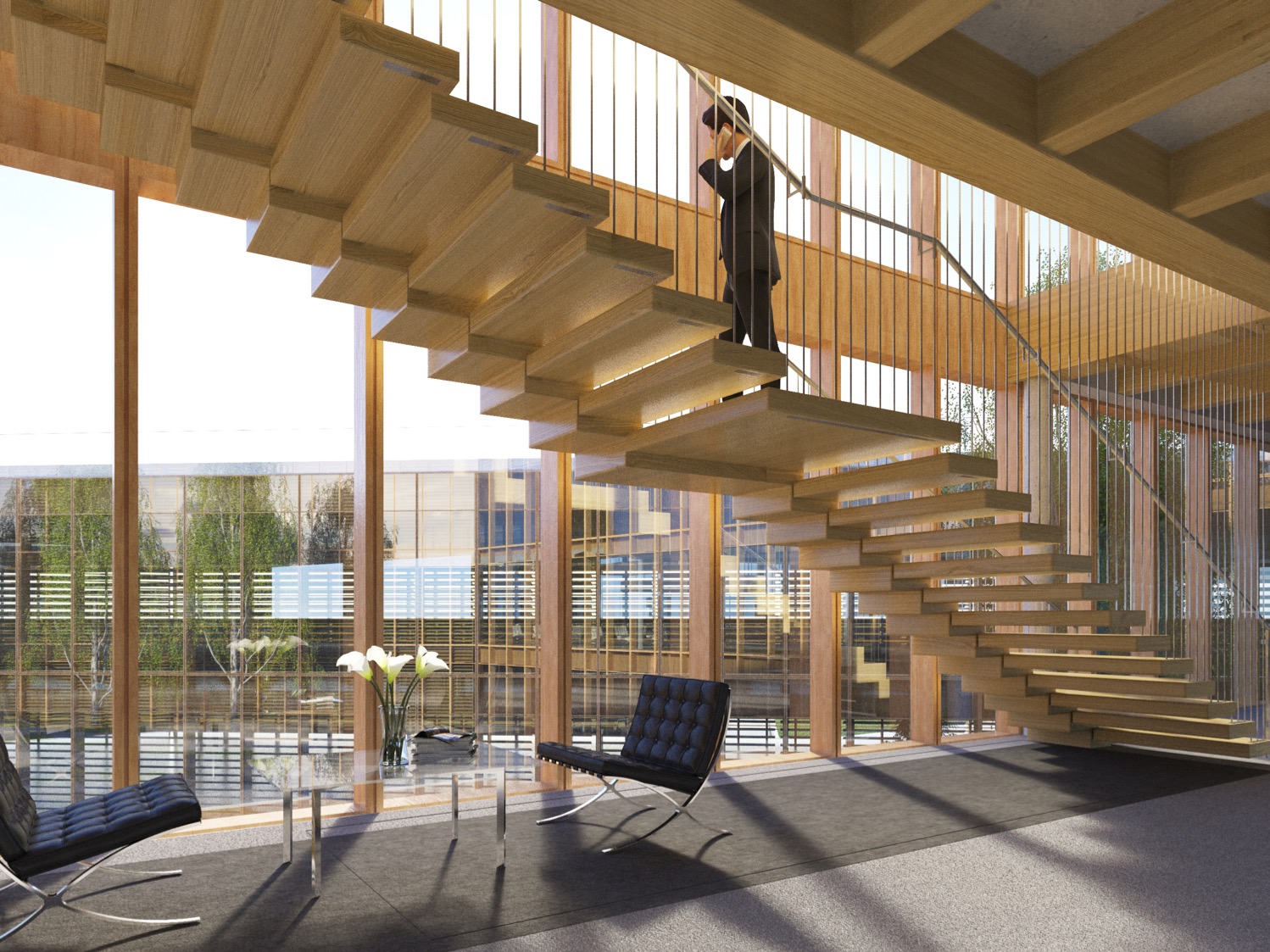 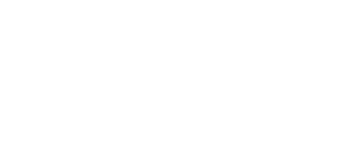 Grazie
Domande?